POTENZIARE LA CULTURA DEL FOLLOW-UP
Maria Grazia Carbonelli
Dir. UO Dietologia e Nutrizione
Az. Osp. San Camillo Forlanini
Roma
Consigliere Fondazione Sicob 
Vice segretario ADI nazionale
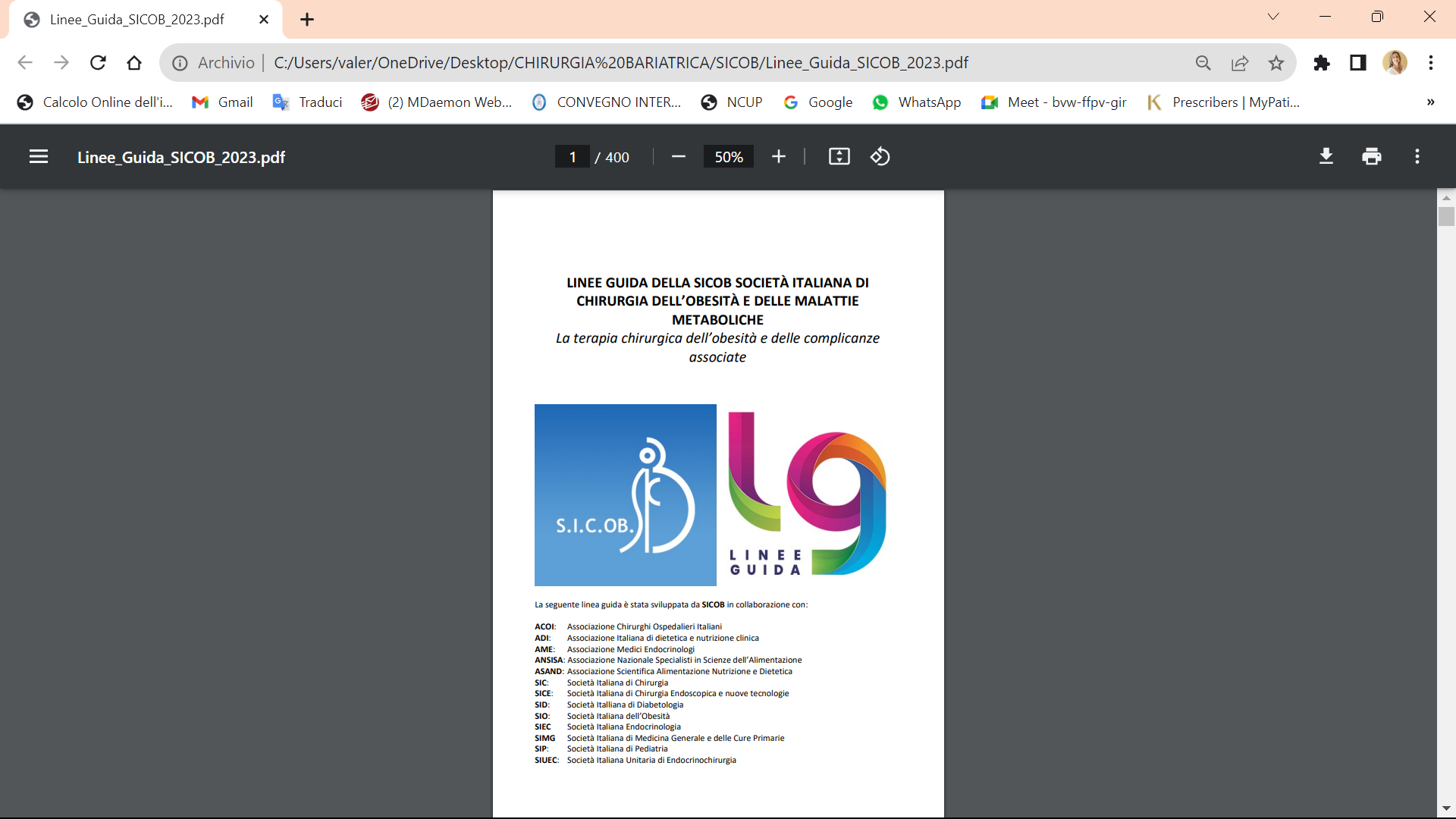 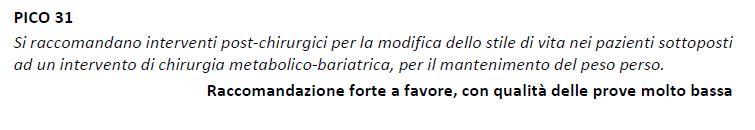 RUOLO DEL FOLLOW-UP NUTRIZIONALE
Gestione nutrizionale post chirurgica per la perdita di peso
Controllo degli effetti collaterali (nausea, vomito, reflusso, stipsi)
Prevenzione dei deficit nutrizionali e della sarcopenia
Prevenzione del recupero del peso
Prevenzione disturbi del comportamento alimentare post-chirurgici
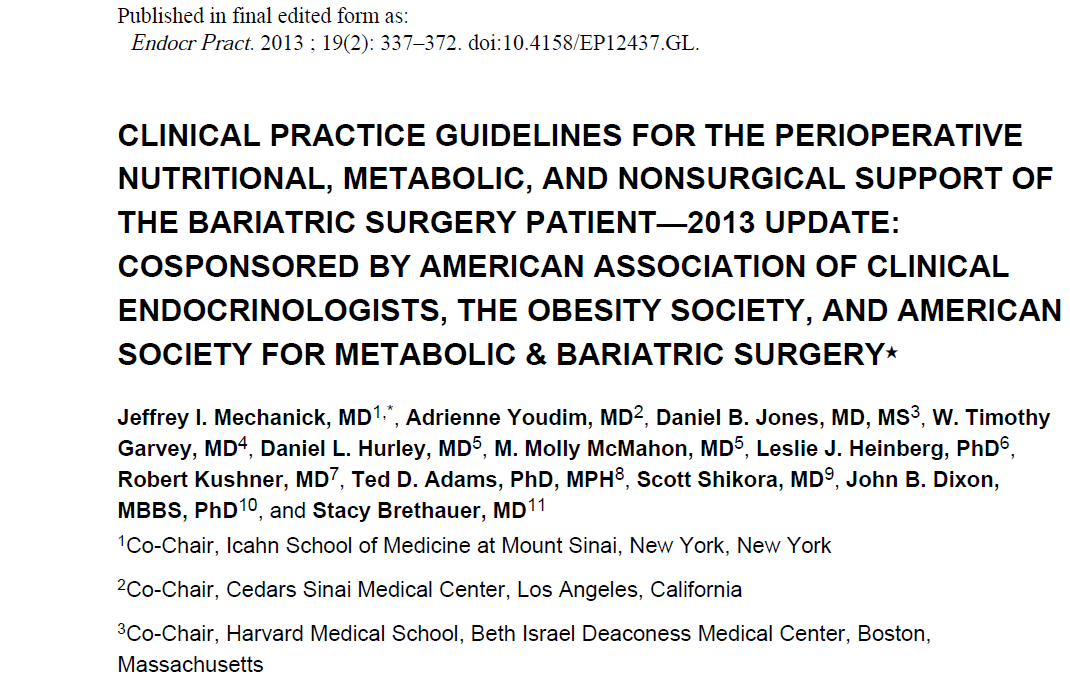 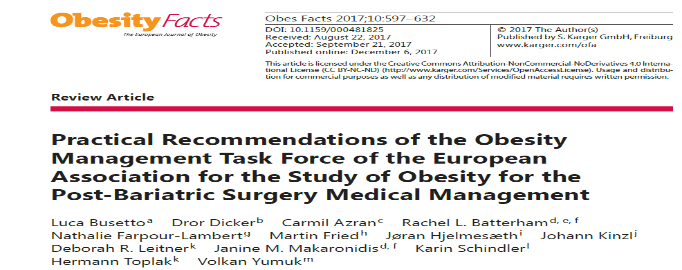 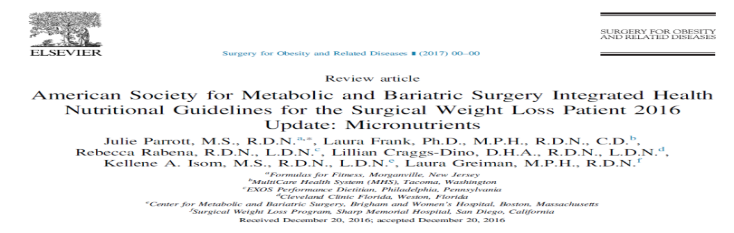 È riconosciuto in letteratura  e nelle comunità scientifiche che le tecniche chirurgiche utilizzate per combattere la grave obesità possano essere causa di deficit nutrizionali che hanno ripercussioni cliniche nel breve, 
medio e lungo termine
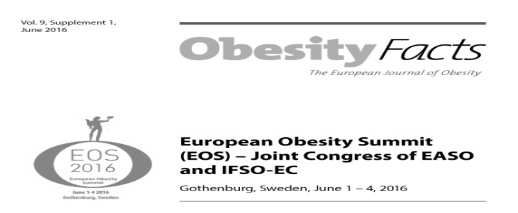 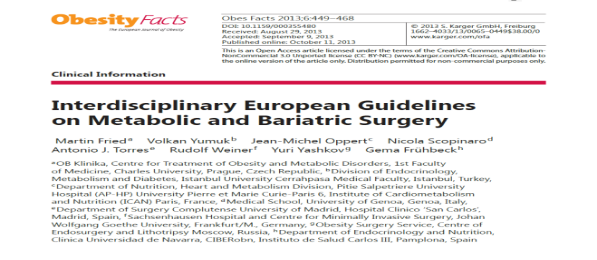 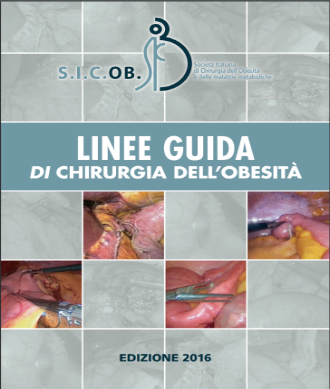 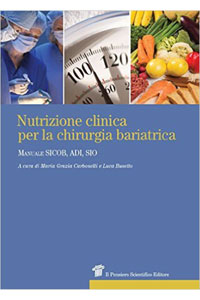 Maria Grazia Carbonelli 2021
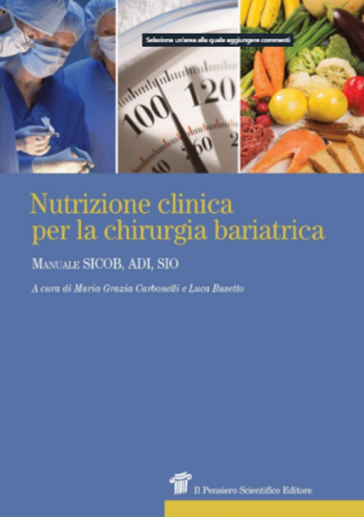 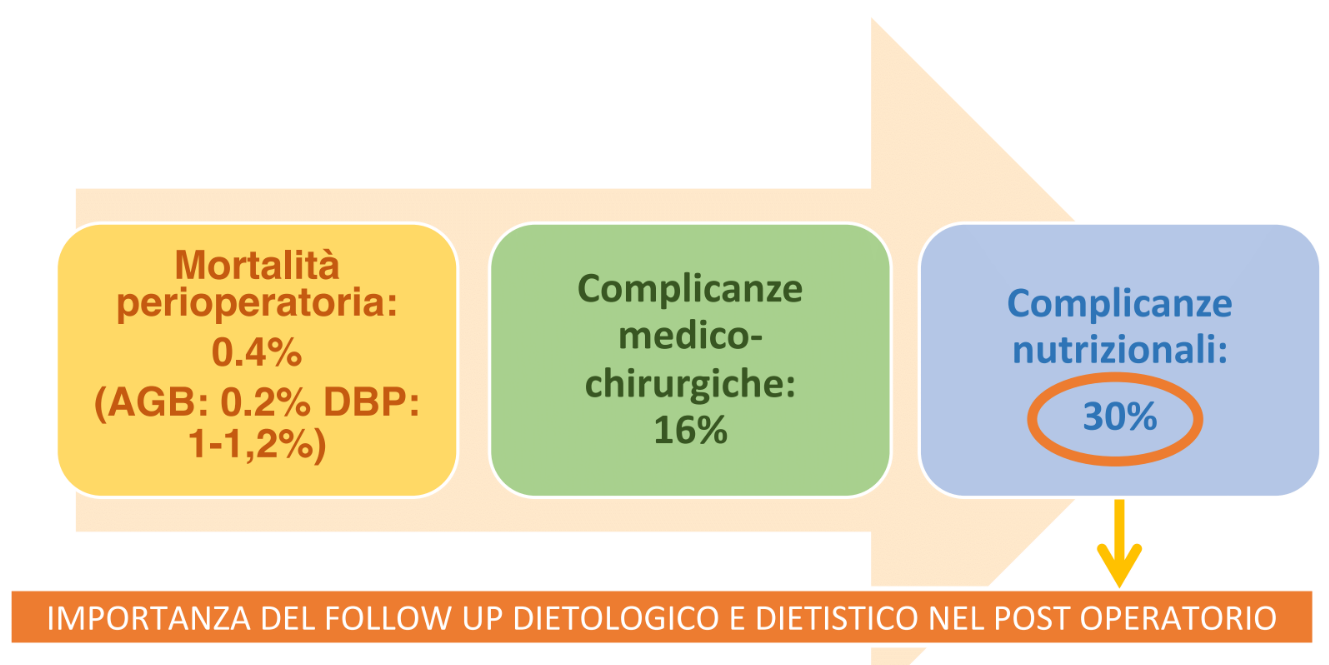 Carenza di vit B12
 e folati
Anemia
Carenza di vit B1
COMPLICANZE NUTRIZIONALI
 PIÚ FREQUENTI
Carenza di calcio 
e vit D
Carenza di vitamine
 liposolubili
Carenza di K, Mg 
e Zinco
Obes Relat Dis. 2018 Jul;14(7):943-950. 
Prevalence and predictors of postoperative thiamine deficiency after vertical sleeve gastrectomy.
Tang L1, Alsulaim HA2, Canner JK3, Prokopowicz GP4, Steele KE5.
La prevalenza della sarcopenia  :
8% nel pre intervento  salita a 1/3 dei pazienti ad un anno dalla sleeve gastrectomy
“La sarcopenia è considerata una delle principali cause di fragilità
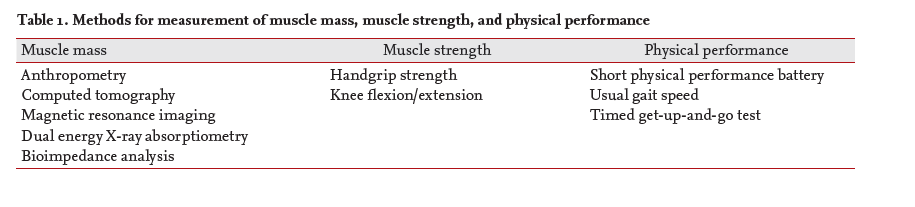 Timing
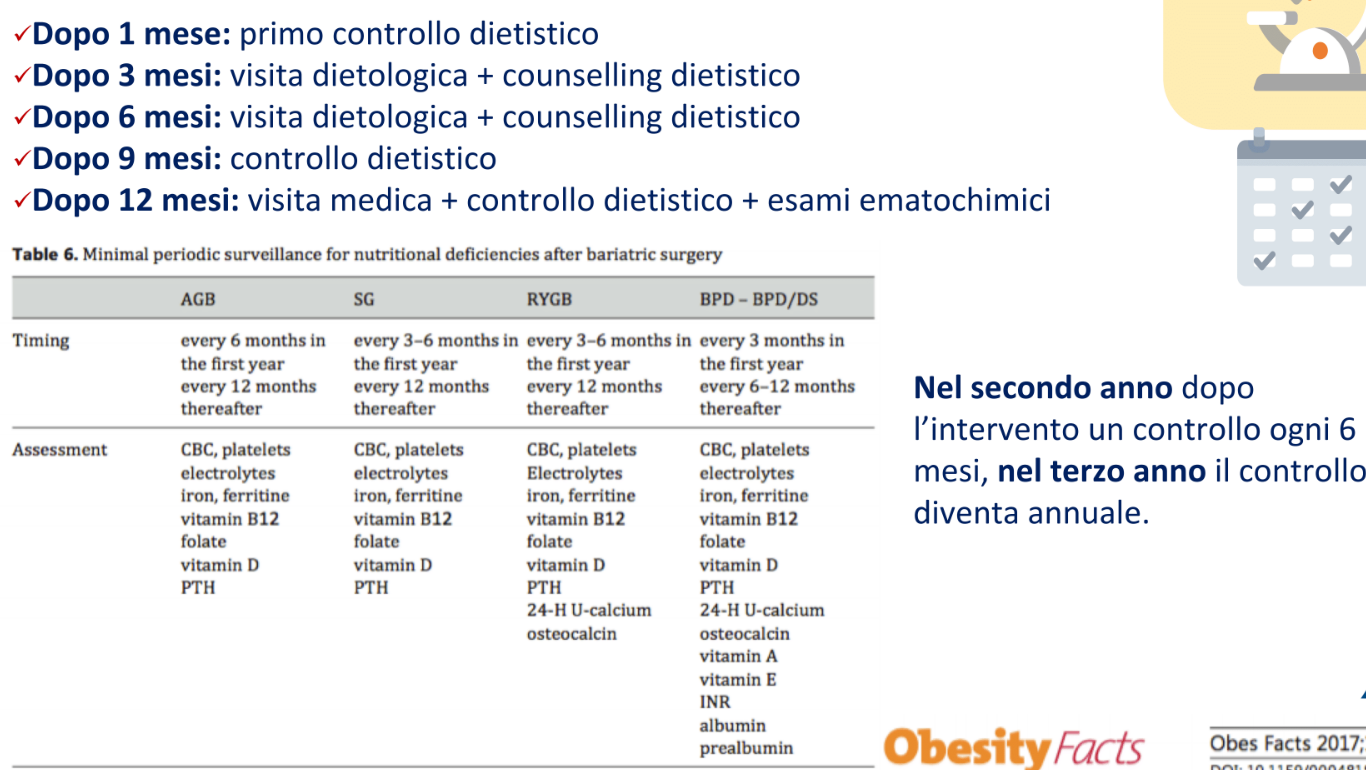 Farsi carico del follow-up del paziente obeso è un impegno notevole 
in termini di tempo spazio e risorse.

	100 interventi l’anno 
	3 visite di controllo l’anno
	300 dopo il primo anno
	1500 dopo 5 anni
	2400 dopo 8 anni
Il follow-up nutrizionale 
permette di avere 
il massimo beneficio dalla chirurgia bariatrica
 con il minimo rischio nutrizionale
Grazie